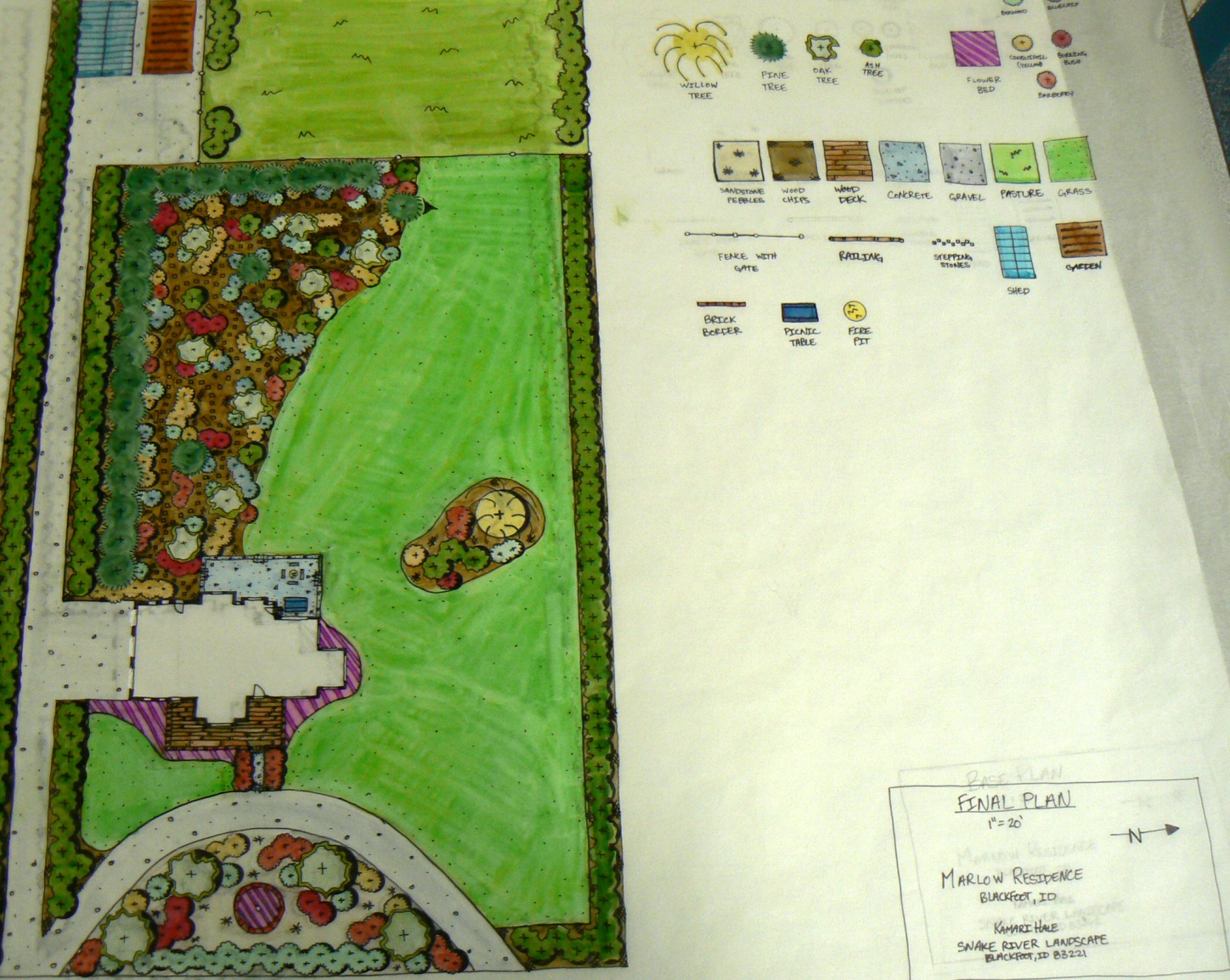 Using Prisma color markers
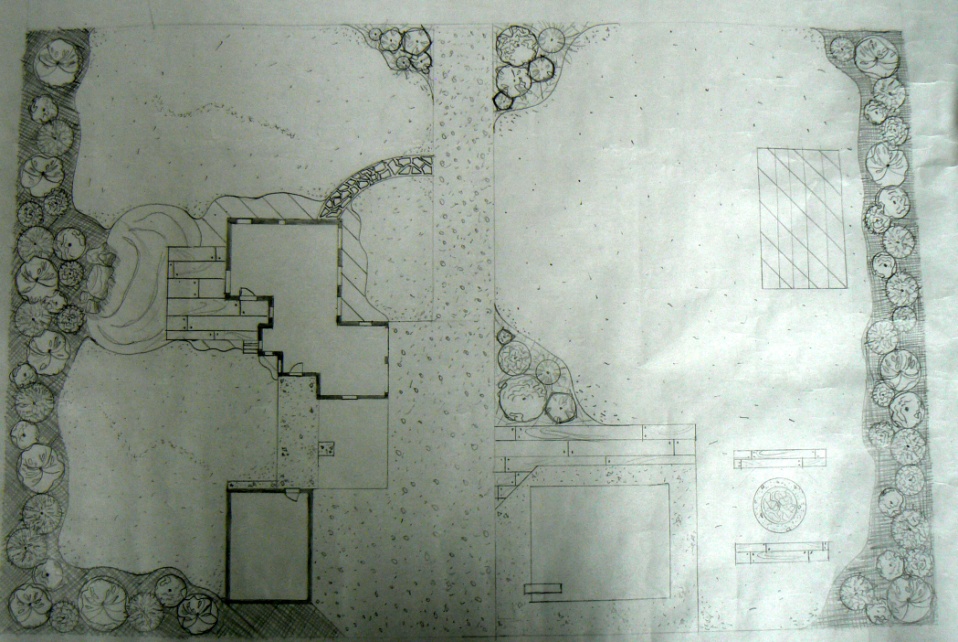 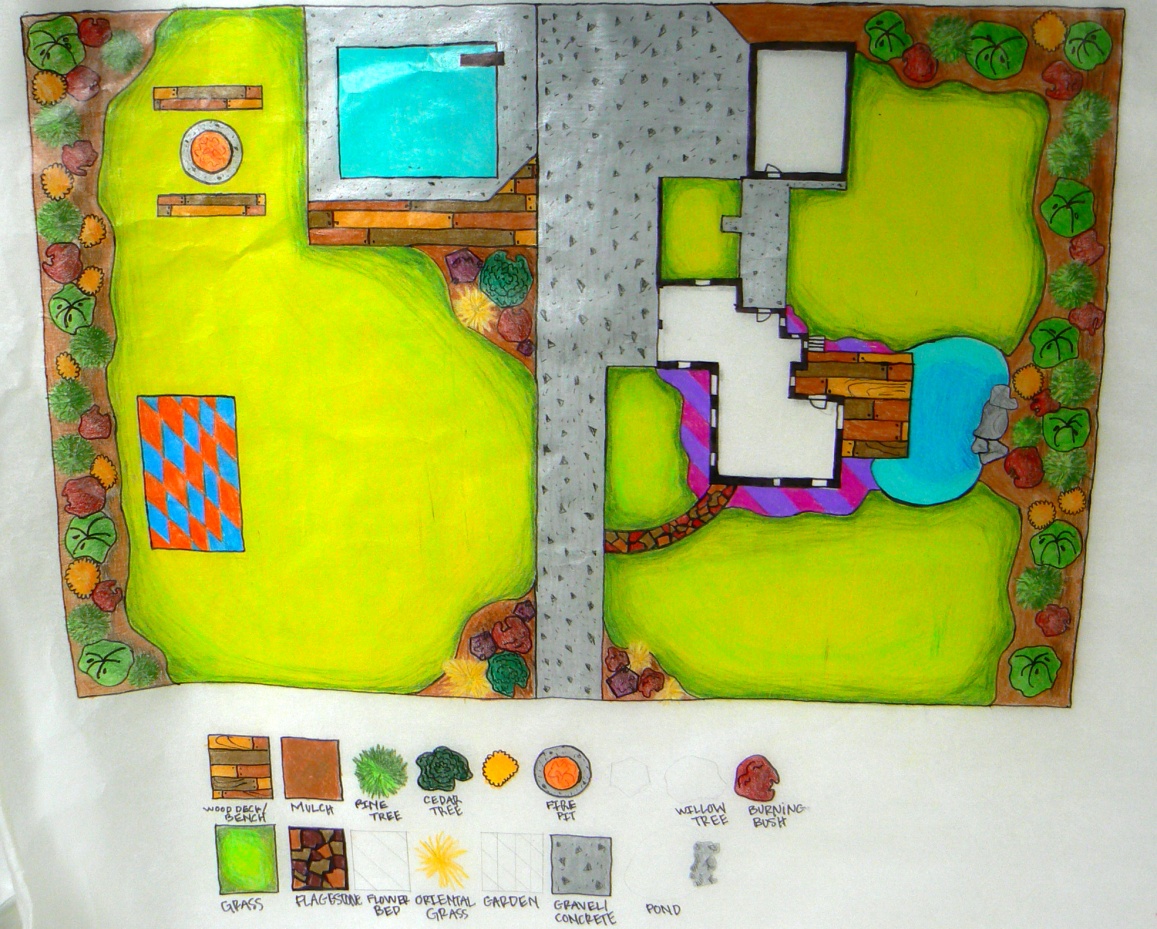 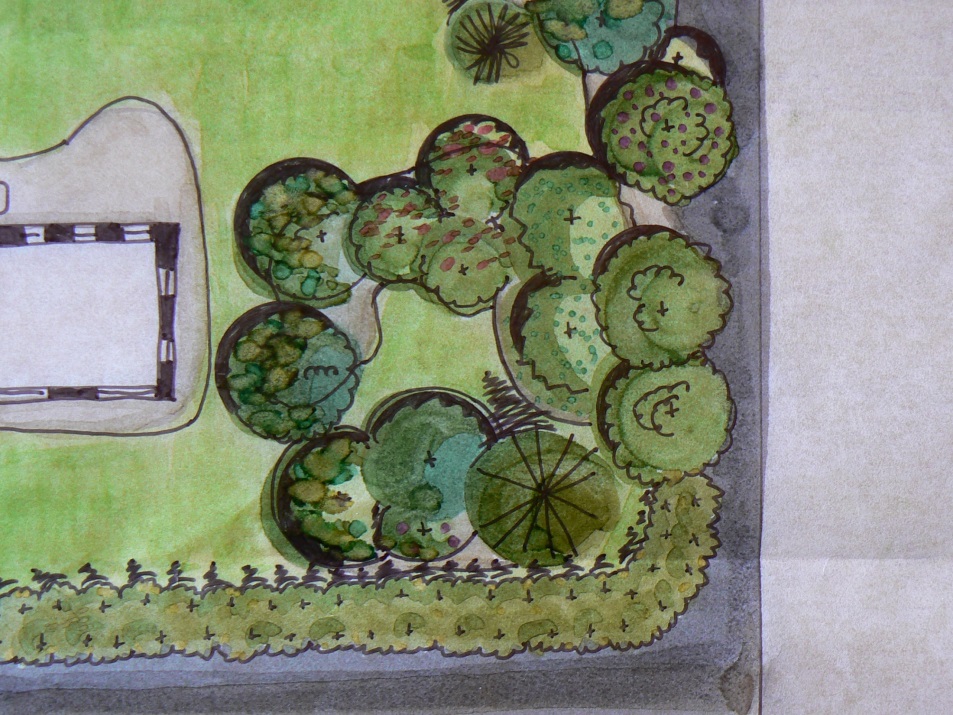 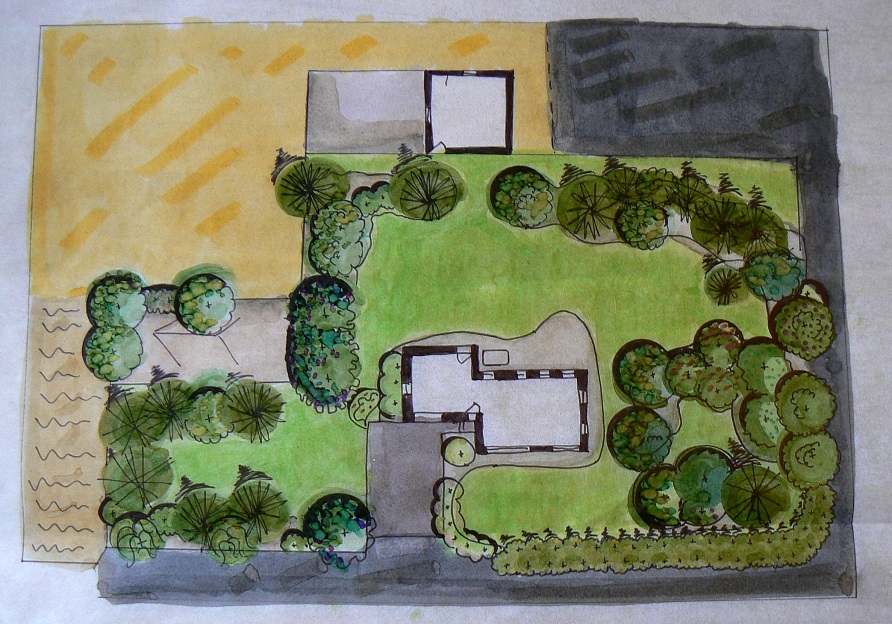 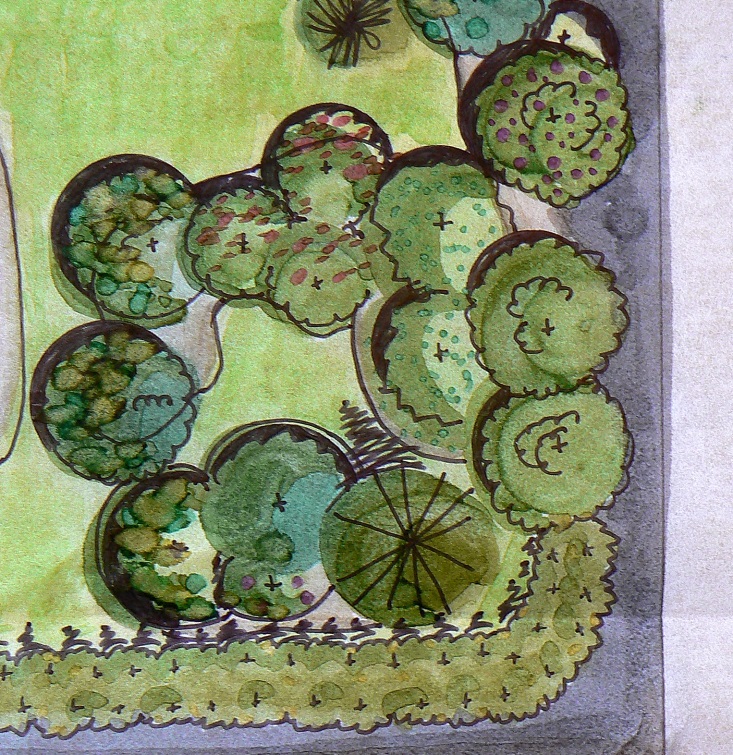 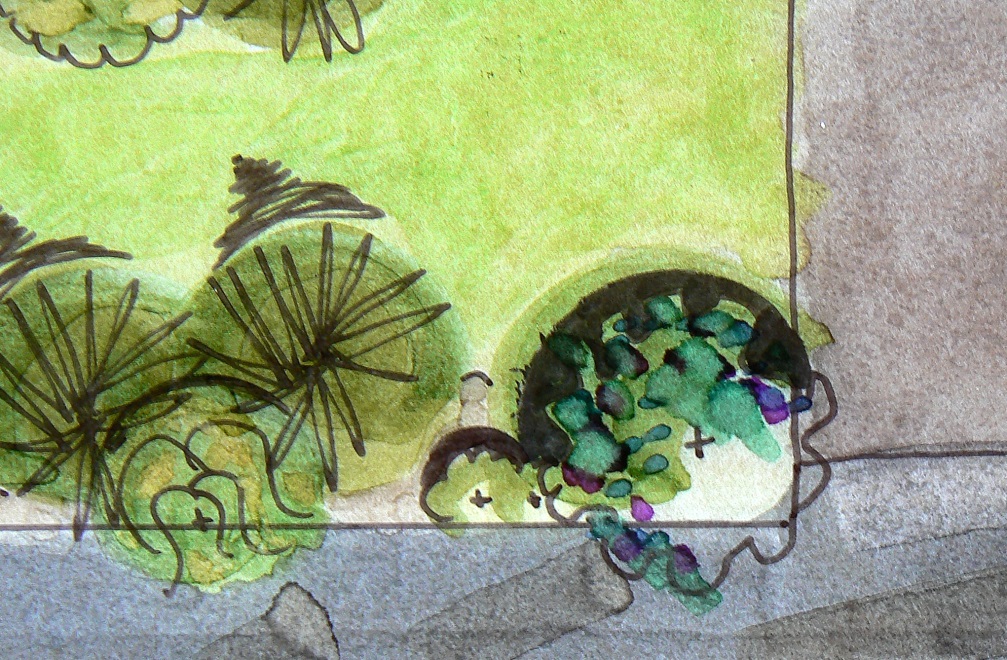